Anforderungen an Bücher und Aufzeichnungen – Schulung
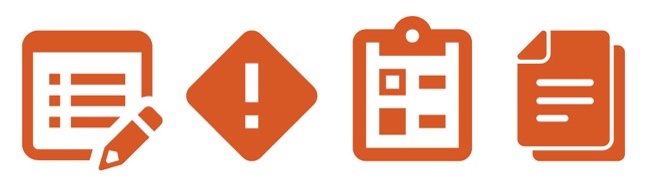 Beschreibung
Anleitung zur Führung von vollständiger und genauer Begleitdokumentation für Aktivitäten, Zahlungen und Konten mit hohem Risiko (z. B. Spesenabrechnungen, Portokasse usw.). Mitarbeiter sollten diese Schulung absolvieren, um den Stellenwert der Aufbewahrung von Dokumentation besser zu verstehen und zu erfahren, wie man angemessene Bücher und Aufzeichnungen führt.
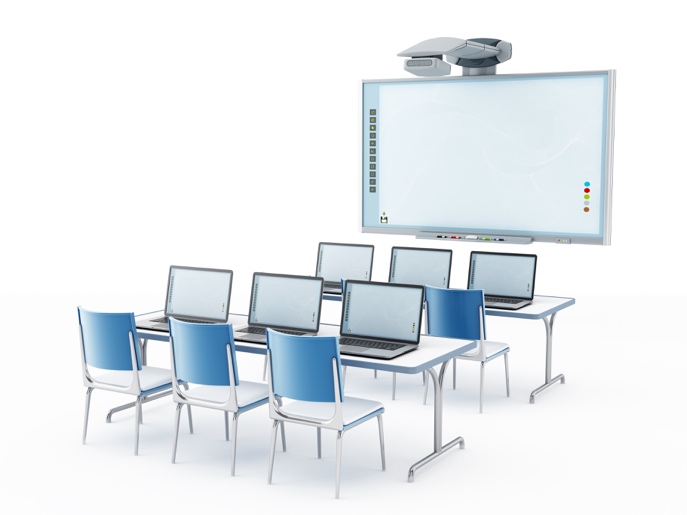 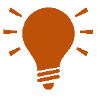 Inwiefern profitieren Sie davon?
Die Führung genauer Bücher und Aufzeichnungen wird Ihrem Unternehmen dabei helfen, Geschäftstransaktionen in angemessener Ausführlichkeit aufzuzeichnen und ein angemessenes System interner Buchhaltungskontrollen zu unterhalten. Genaue Bücher und Aufzeichnungen unterstützen Sie bei der effektiven Planung, Budgetierung, Berichterstattung und Zuweisung von Ressourcen.
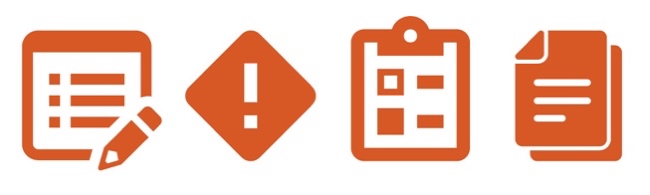 Anweisungen
Bieten Sie regelmäßige Schulungen für Mitarbeiter an, die für die Führung von Büchern und Aufzeichnungen verantwortlich sind, einschließlich für neu eingestellte Mitarbeiter mit entsprechenden Verantwortlichkeiten. 
Stellen Sie sicher, dass den Mitarbeitern bei Bedarf Schulungsmaterialien zur Verfügung stehen.
Verwenden Sie eine oder mehrere Anwesenheitslisten, um die Anwesenheit bei jeder Schulungssitzung zu erfassen.
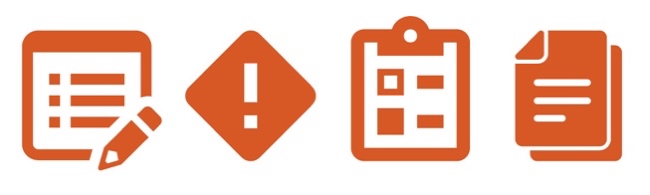 Weitere zu berücksichtigende Dokumentation
Anwesenheitsliste
Leitfaden zu Büchern und Aufzeichnungen
1
Anforderungen an Bücher und Aufzeichnungen
1
Vorteile genauer Bücher und Aufzeichnungen
Schnelle Reaktion auf steuerliche und behördliche Anfragen.
Anfragen
Verbesserte Fähigkeit, fundierte Geschäftsentscheidungen zu treffen und potenzielle Chancen zu erkennen.
Auf den folgenden Folien werden die Arten von Dokumentation beschrieben, die für bestimmte Arten von Transaktionen einbehalten werden sollten. Soweit eine Dokumentation nicht verfügbar ist, sollten Sie eine Erklärung dokumentieren, warum sie nicht verfügbar ist.
Entscheidungen
Schnelle Vorlage von Dokumenten als Reaktion auf ein Audit (Viele Verträge enthalten eine ausübbare Auditklausel).
Audits
Einfache Trennung von Büchern und Aufzeichnungen nach Herstellern, was oft in Verträgen vorgeschrieben ist.
Datensätze
3
Spesenabrechnungen der Mitarbeiter
Auszahlungen
Portokasse
Spesenabrechnungen der Mitarbeiter
Es sollte mindestens folgende Dokumentation geführt werden:
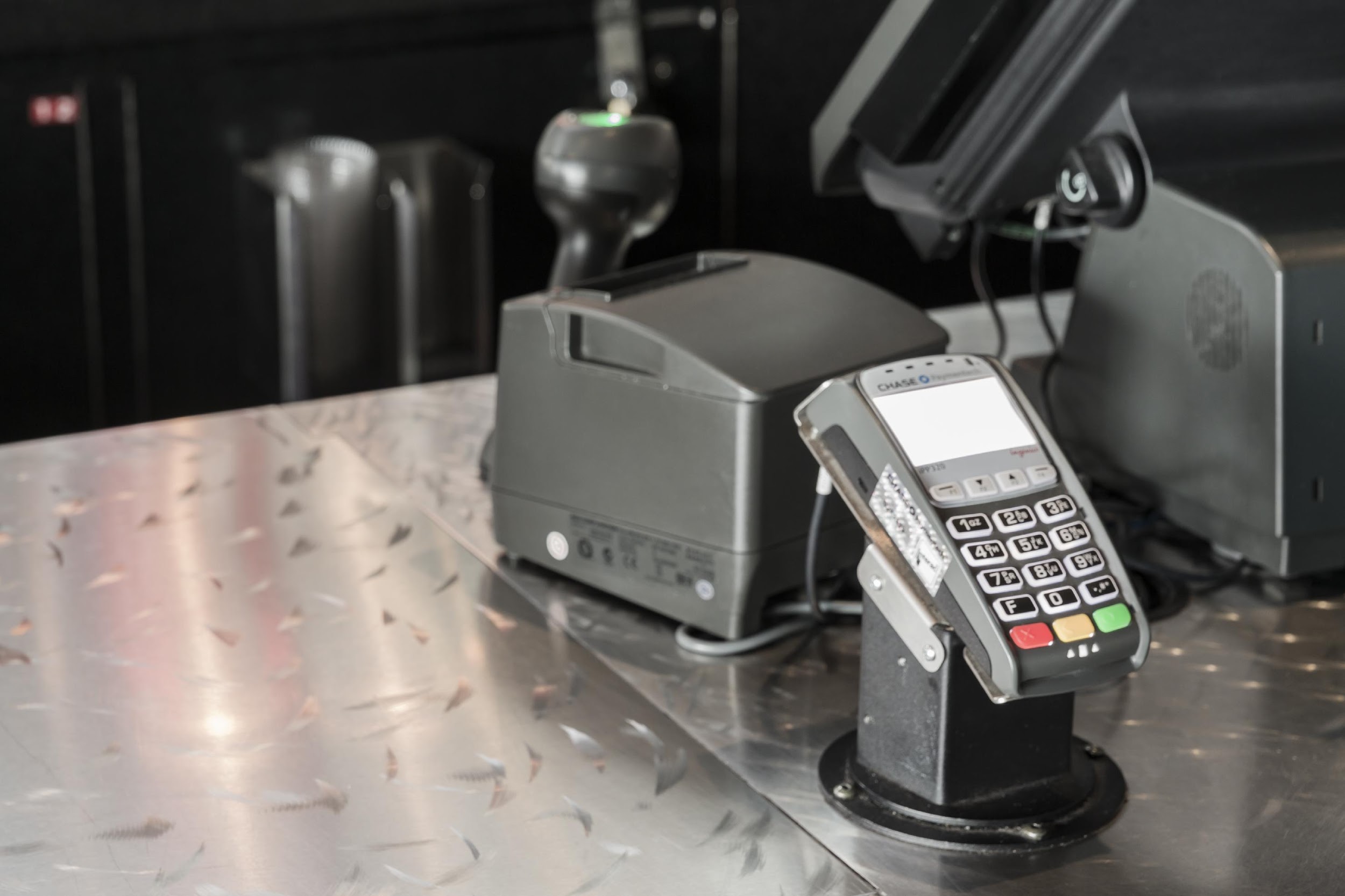 Fördermittel, Spenden, Anlagen und Sponsorings
Lizenzen, Fracht, Transport, Zollgebühren
Kundenaufträge
4
Spesenabrechnungen der Mitarbeiter
Auszahlungen
Portokasse
Auszahlungen
Es sollte mindestens folgende Dokumentation geführt werden:
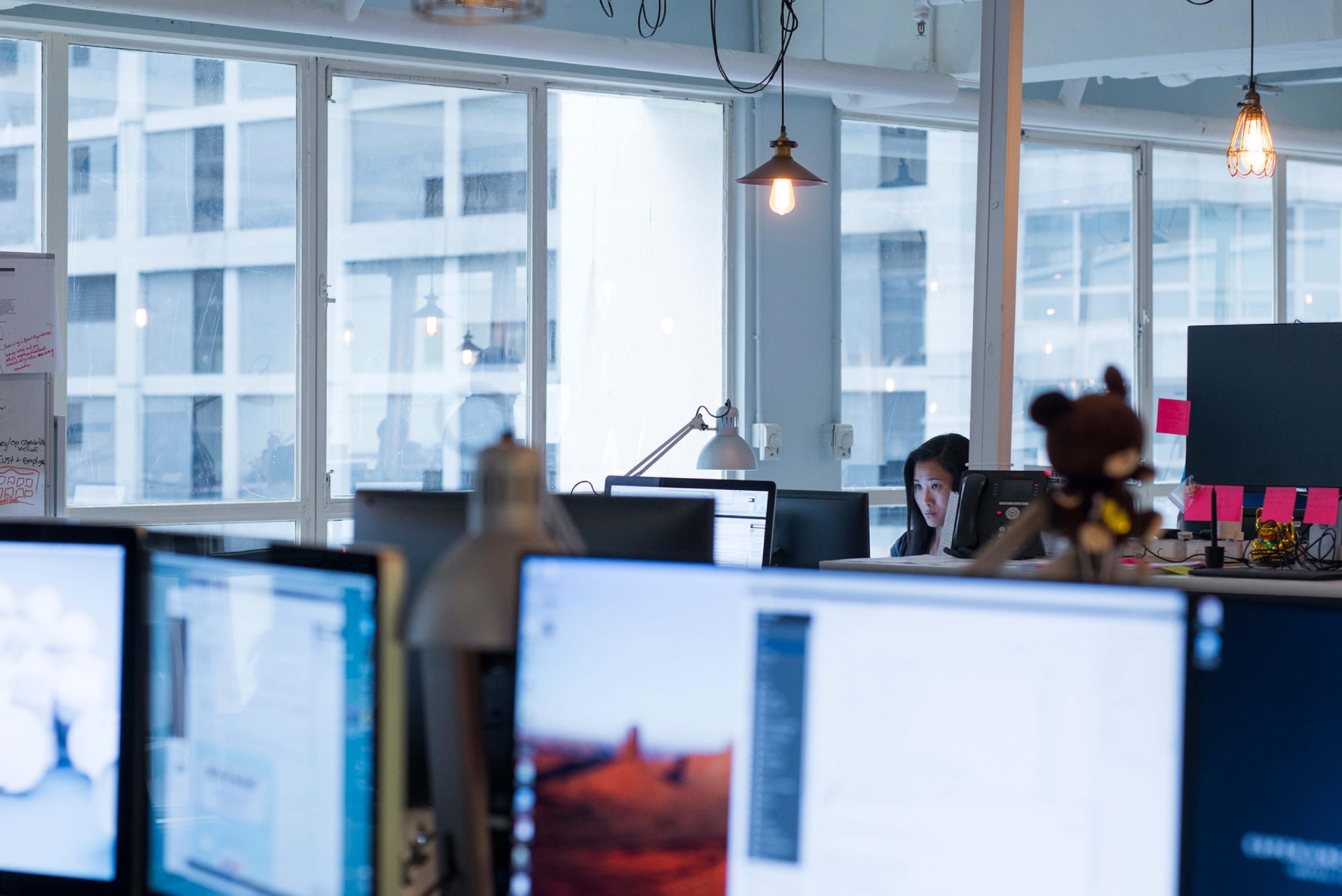 Fördermittel, Spenden, Anlagen und Sponsorings
Lizenzen, Fracht, Transport, Zollgebühren
Kundenaufträge
5
Spesenabrechnungen der Mitarbeiter
Auszahlungen
Portokasse
Portokasse
Es sollte mindestens folgende Dokumentation geführt werden:
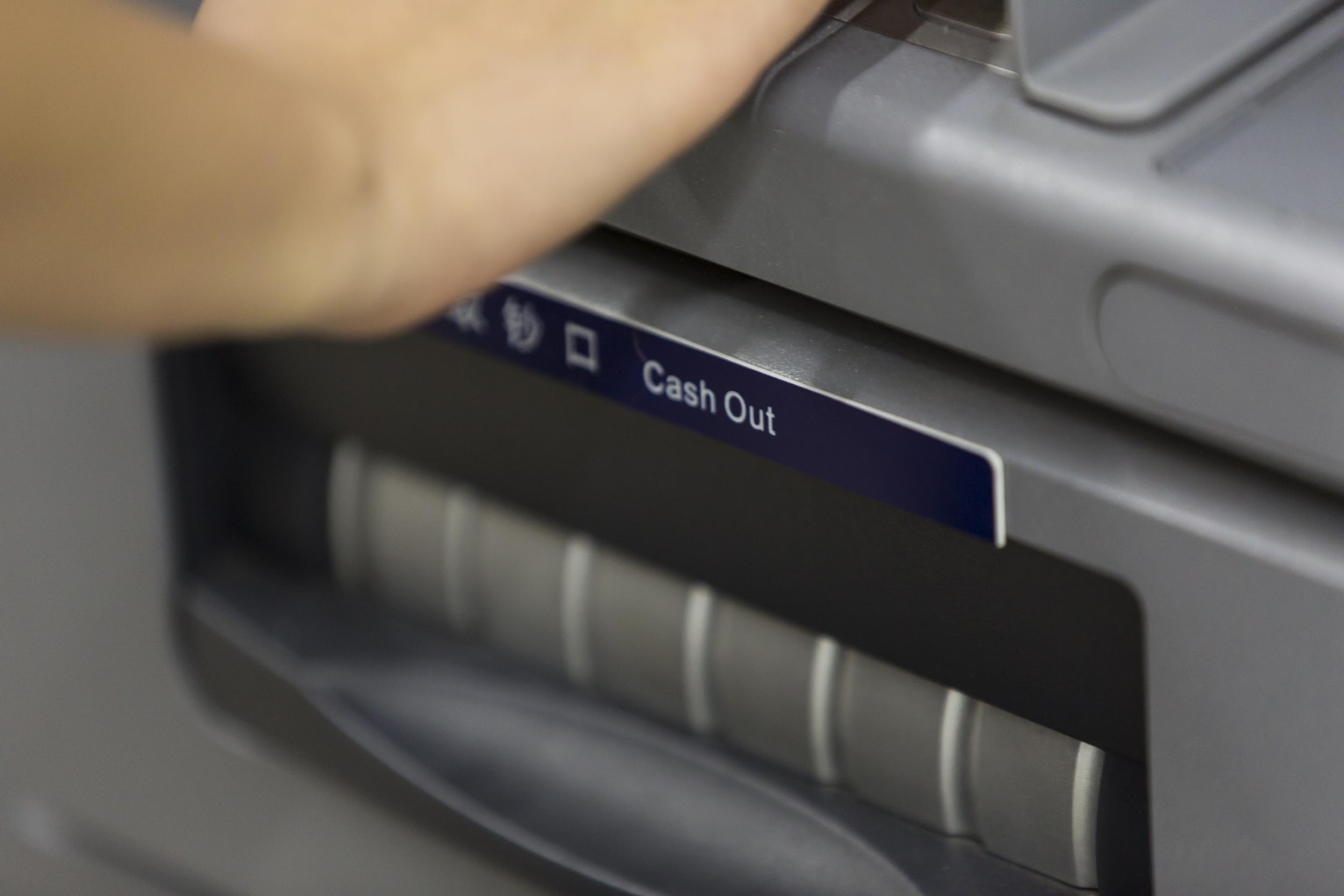 Fördermittel, Spenden, Anlagen und Sponsorings
Lizenzen, Fracht, Transport, Zollgebühren
Kundenaufträge
6
Spesenabrechnungen der Mitarbeiter
Auszahlungen
Portokasse
Fördermittel, Spenden und Sponsorings
Es sollte mindestens folgende Dokumentation geführt werden:
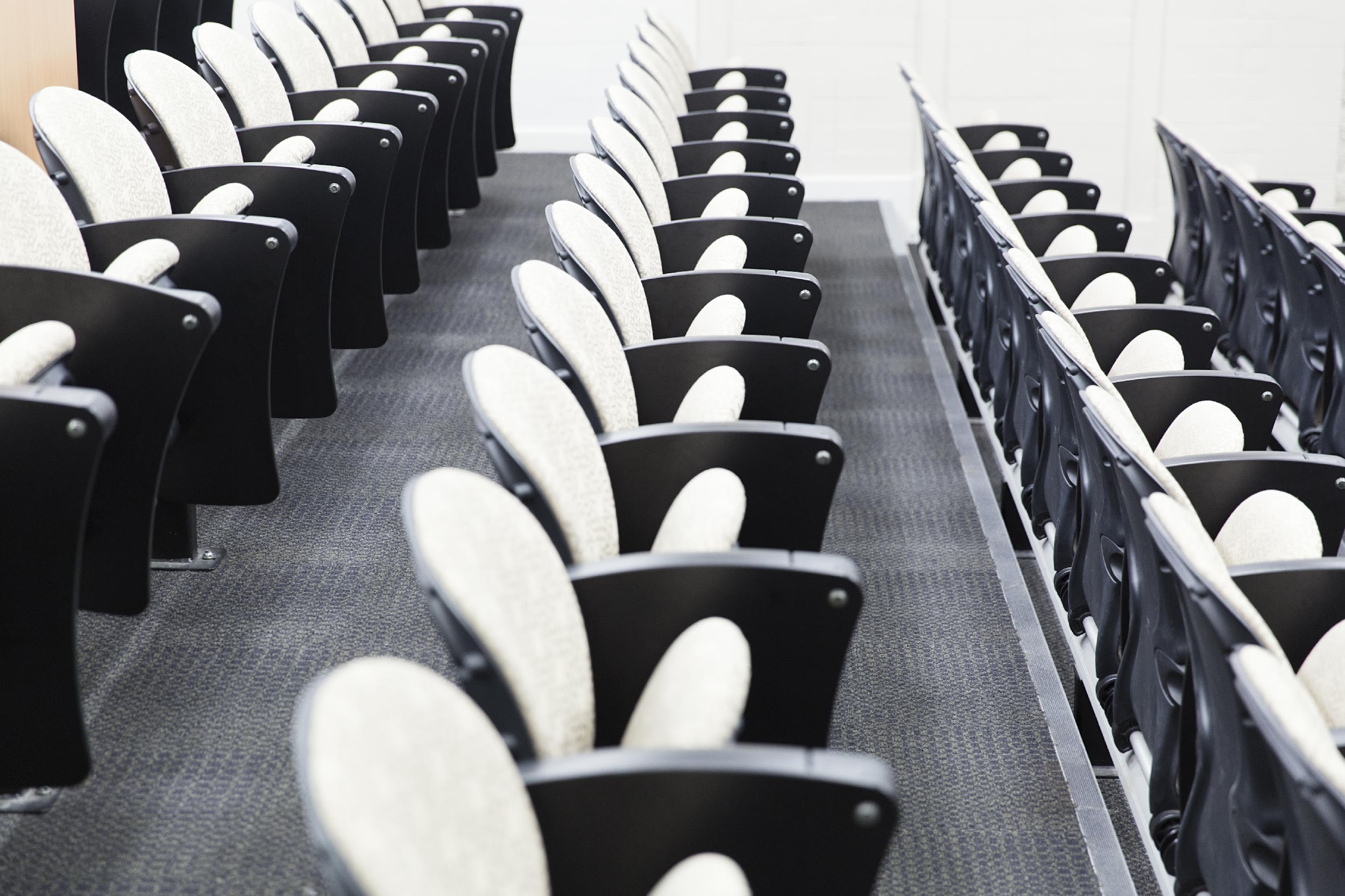 Fördermittel, Spenden, Anlagen und Sponsorings
Lizenzen, Fracht, Transport, Zollgebühren
Kundenaufträge
7
Spesenabrechnungen der Mitarbeiter
Auszahlungen
Portokasse
Lizenzen, Fracht, Transport und
Zollgebühren
Es sollte mindestens folgende Dokumentation geführt werden:
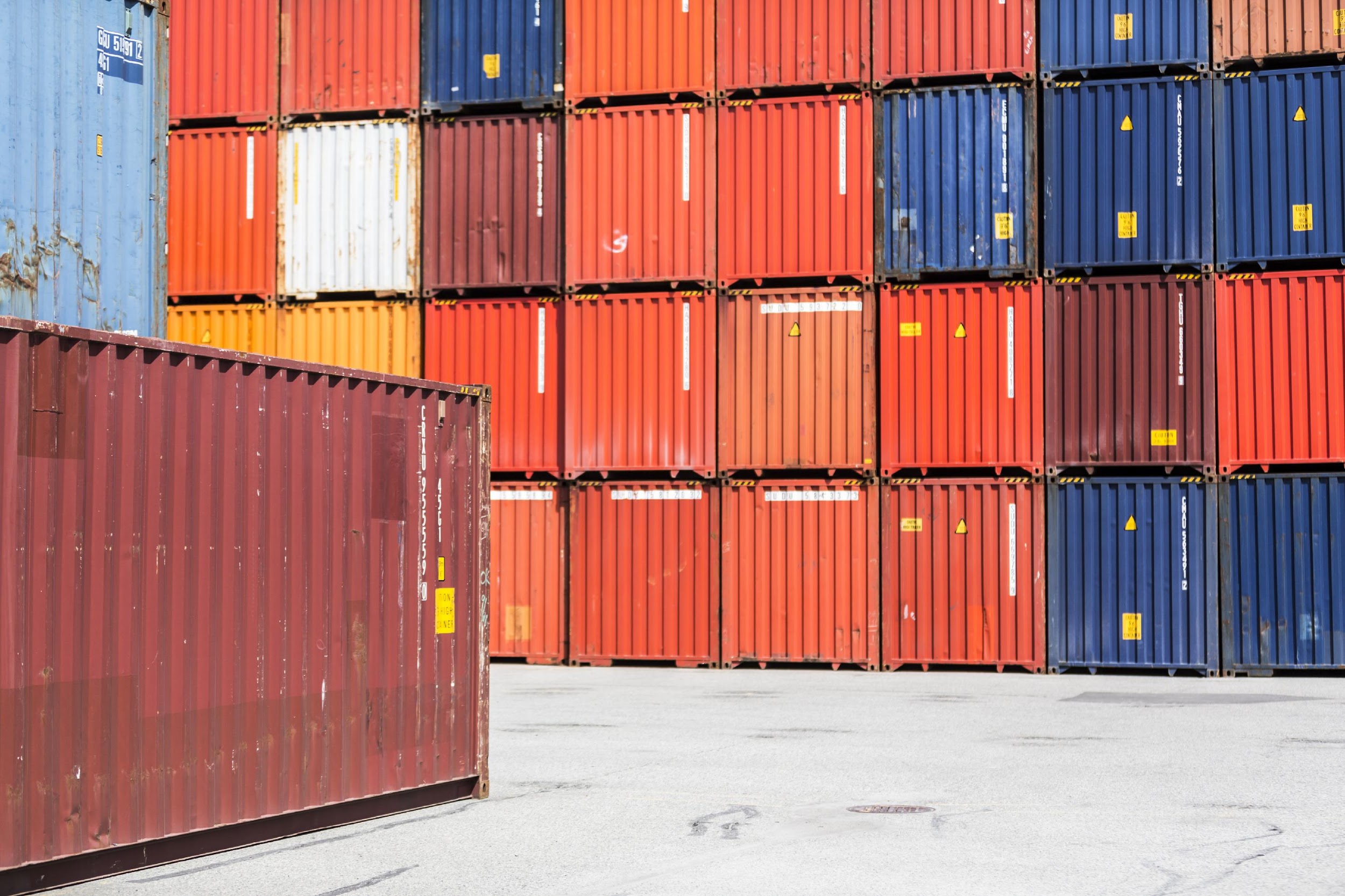 Fördermittel, Spenden, Anlagen und Sponsorings
Lizenzen, Fracht, Transport, Zollgebühren
Kundenaufträge
8
Spesenabrechnungen der Mitarbeiter
Auszahlungen
Portokasse
Kundenaufträge
Es sollte mindestens folgende Dokumentation geführt werden:
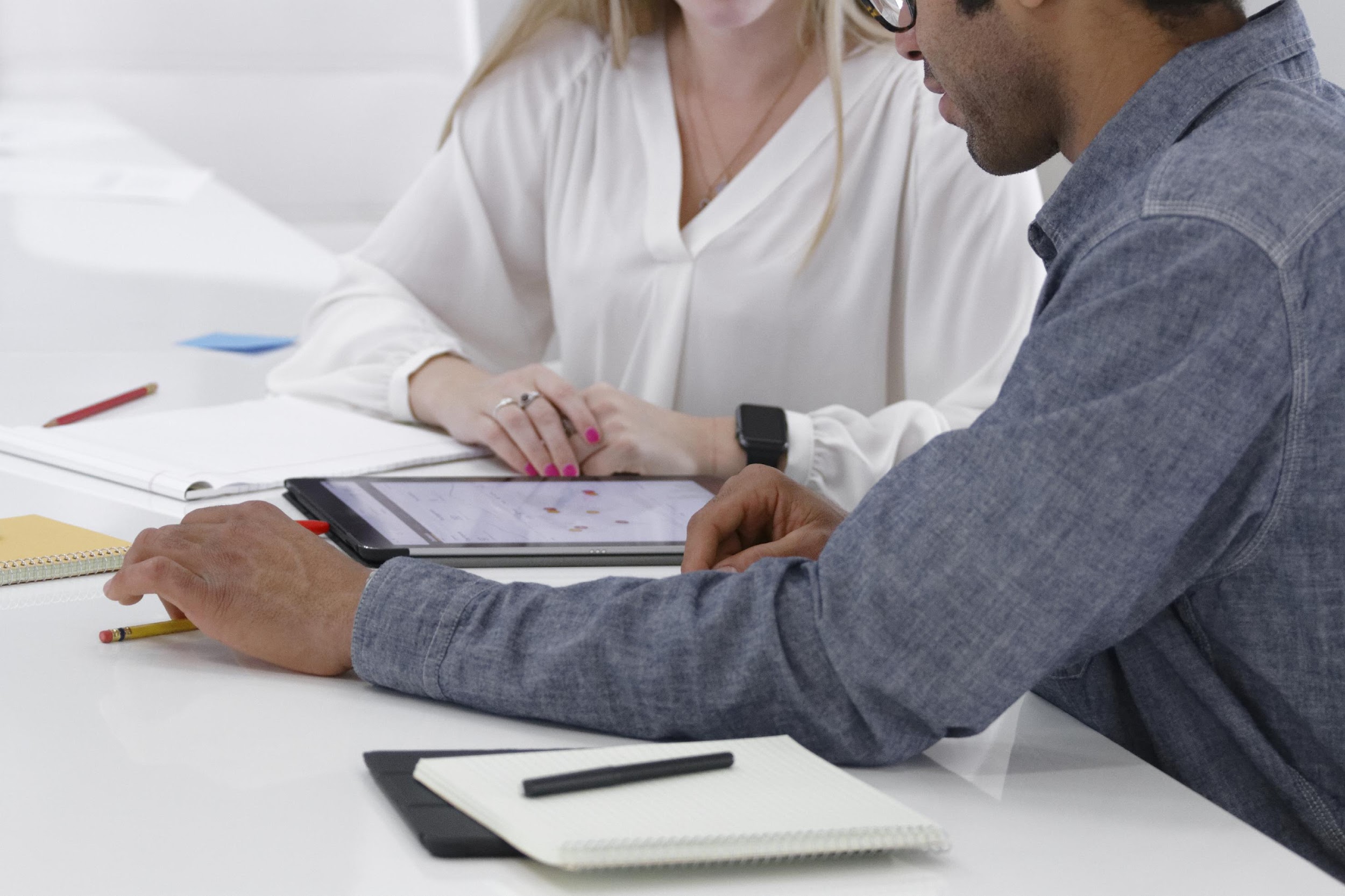 Fördermittel, Spenden, Anlagen und Sponsorings
Lizenzen, Fracht, Transport, Zollgebühren
Kundenaufträge
9
Wichtigste Erkenntnisse
10